Презентация к уроку окружающего мира на тему: «Исследование глубин морей и океанов»
Выполнил учитель начальных классов: Нечаева Вера Александровна
ДА
НЕТ
1.
К
2.
О
3.
Р
4.
А
5.
Б
6.
Л
7.
Ь
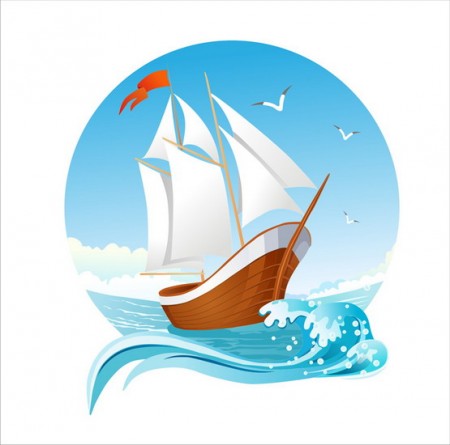 Водолазный колокол был построен около 5 столетий тому назад. Он использовался для поднятия грузов после кораблекрушения.
Водолазный колокол в действии
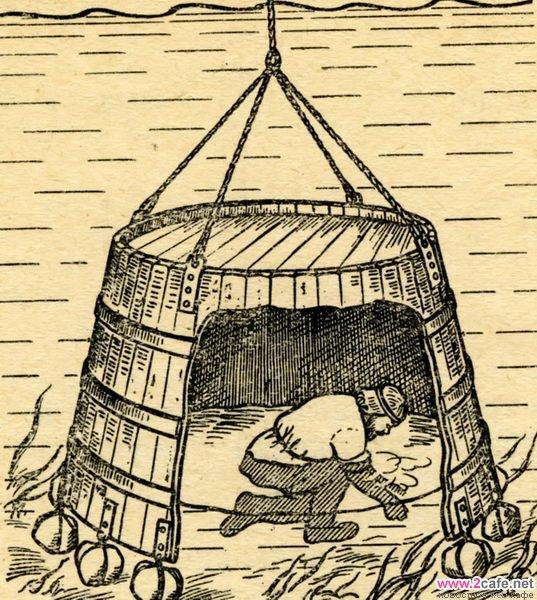 Позднее были изобретены специальные водолазные костюмы- скафандры. Они были очень громоздкими и неудобными. Надевать было их трудно и долго. Перемещаться в скафандре по дну сложно. Водолазные костюмы использовали для ремонта подводных сооружений и кораблей.
Чтобы изучать подводных обитателей, учёные придумали аппарат  в виде шара – батисферу. Человек помещался в батисферу и его опускали с судна на тросе на большую глубину. Через окно  батисферы человек мог изучать жизнь под водой.
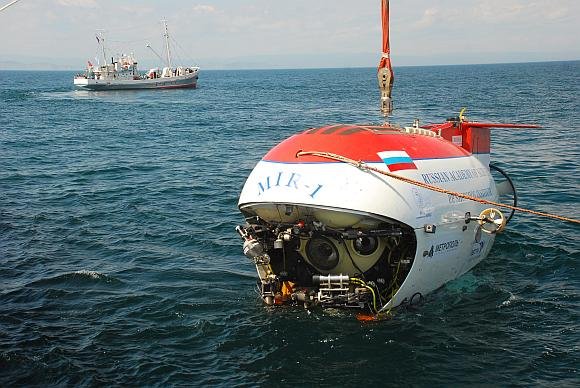 Для исследований на большей глубине стали строить аппараты с двигателем – батискафы.
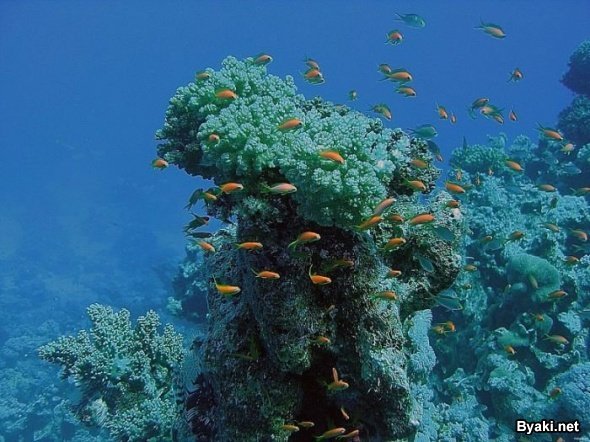 ФИЗКУЛЬТМИНУТКАК морю быстро мы спустились,Наклонились и умылись,Раз, два, три, четыреВот как славно освежились.А теперь поплыли дружно.Делать так руками нужно:Вместе раз – это брасс,Одной, другой – это кроль.Все как один плывём, как дельфин.
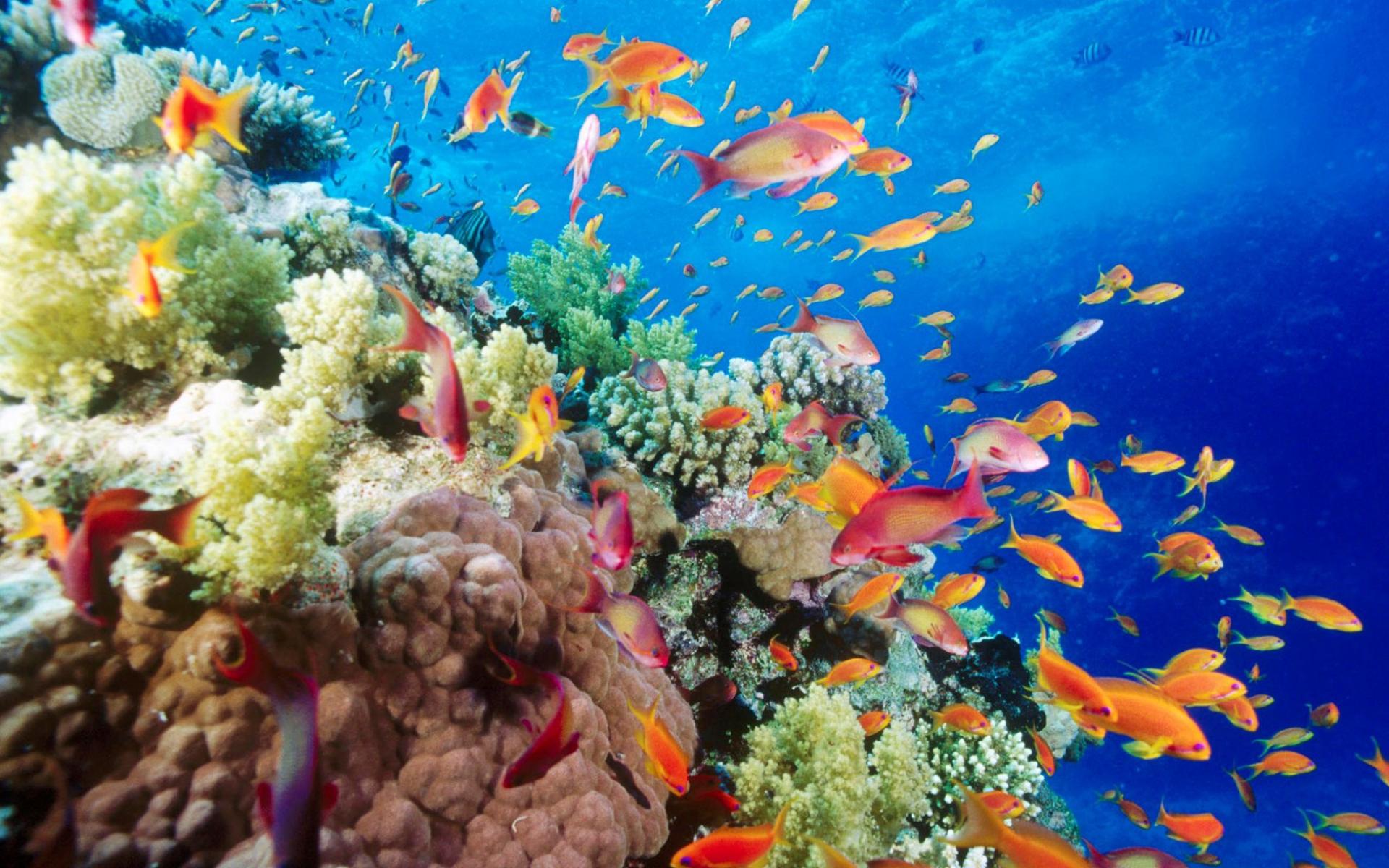 Очень богат и разнообразен подводный мир.
МОРСКИЕ КОНЬКИ
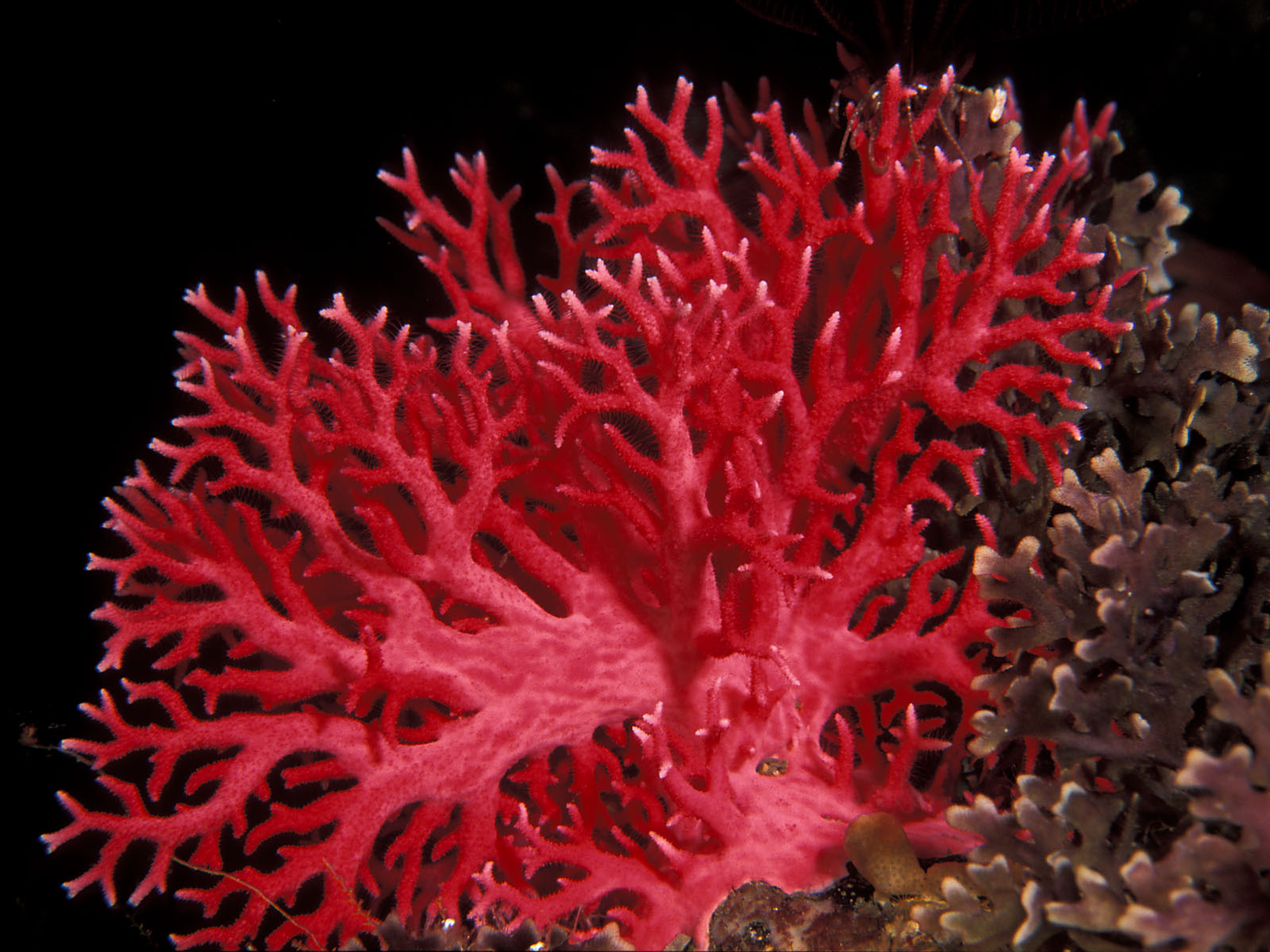 КОРАЛЛЫ
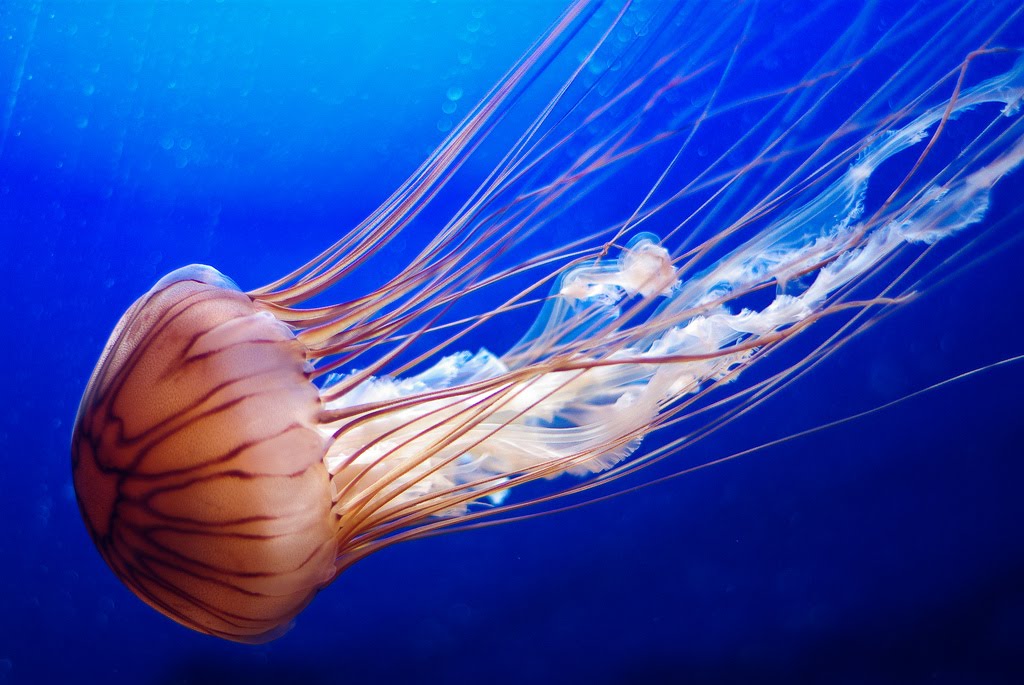 МЕДУЗА
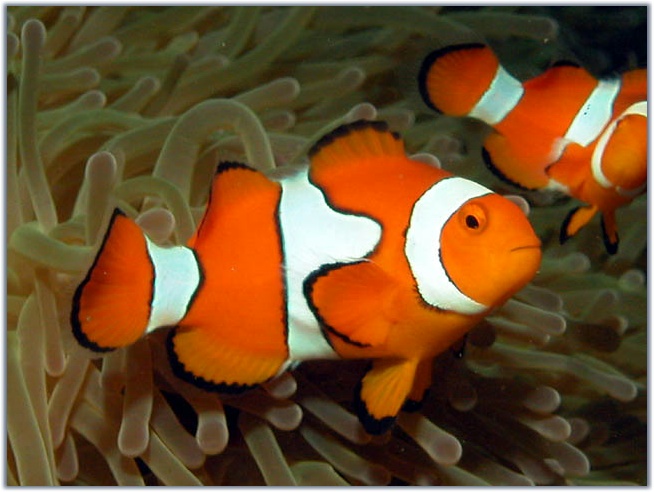 РЫБКА-КЛОУН
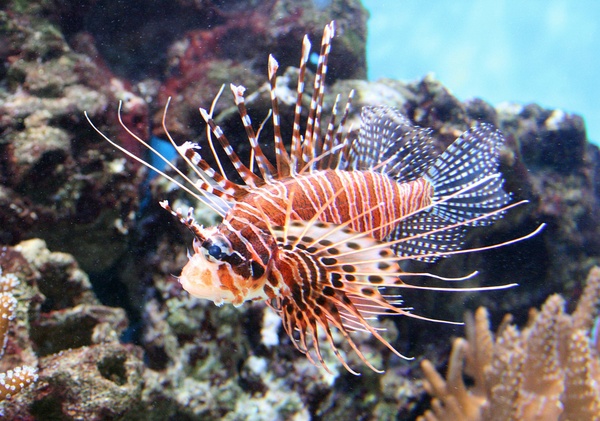 КРЫЛАТКА
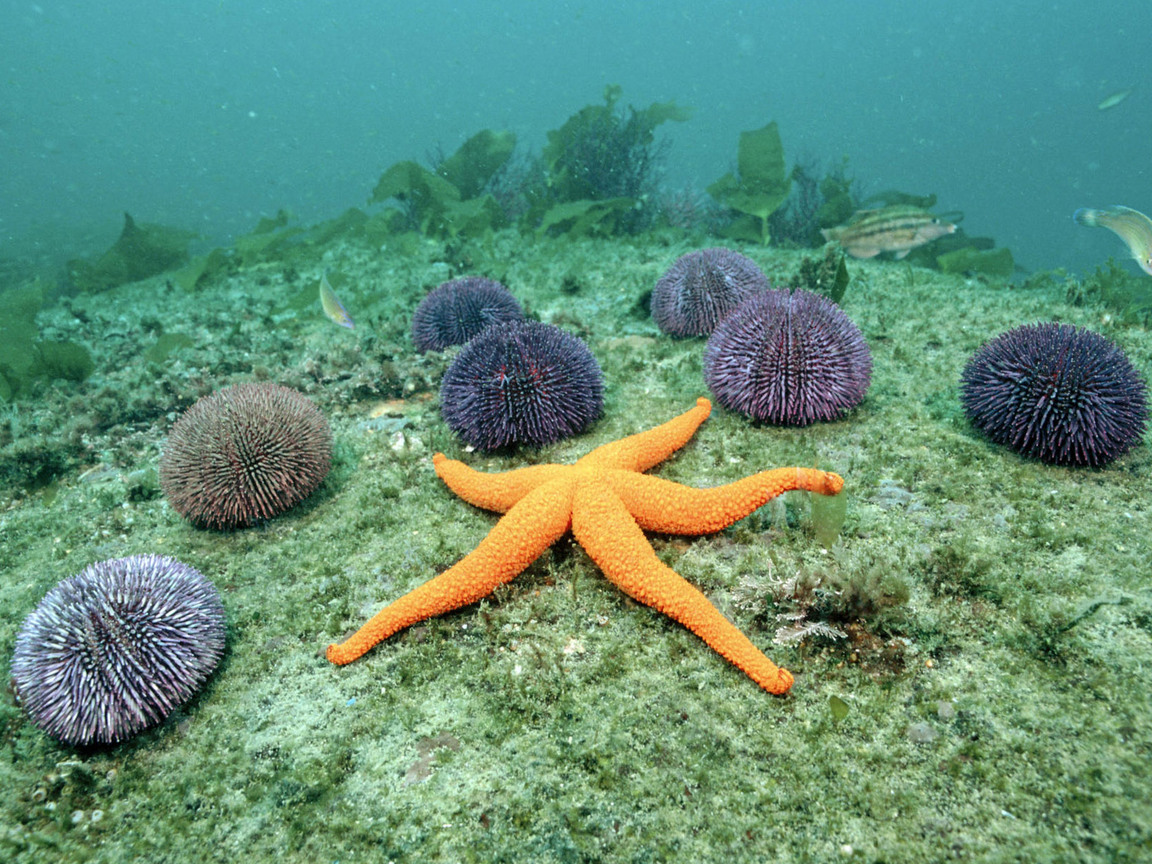 МОРСКИЕ ЕЖИ
МОРСКАЯ ЗВЕЗДА
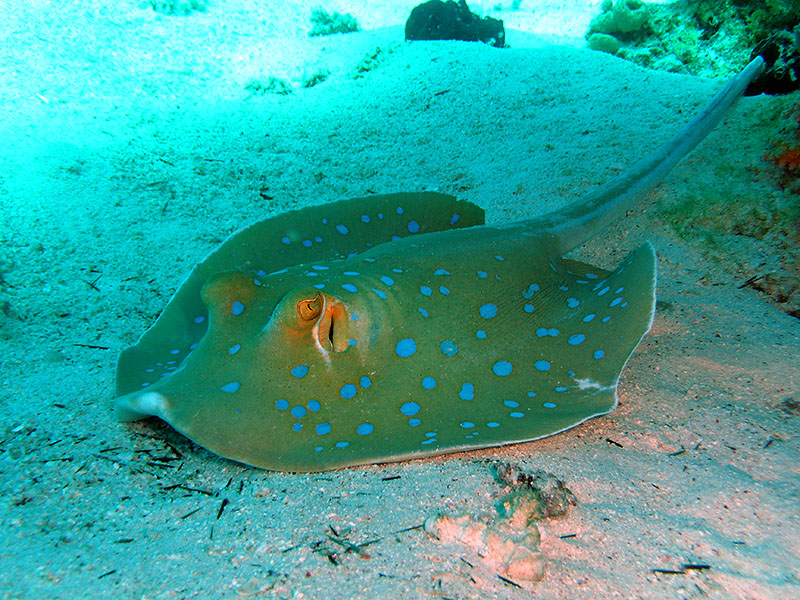 СКАТ
МОРСКАЯ ЧЕРЕПАХА
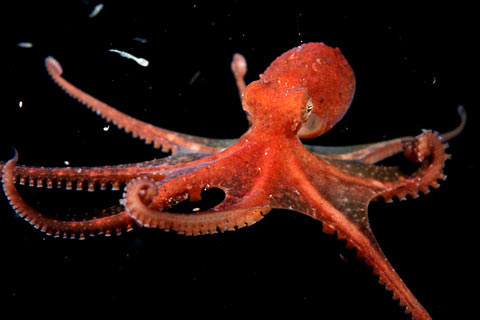 ОСЬМИНОГ
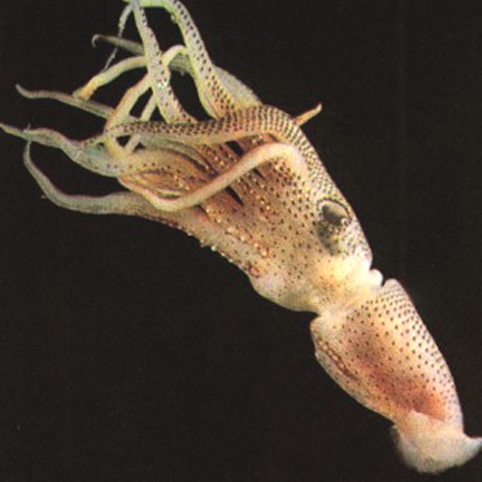 КАЛЬМАР
Улыбнитесь, если вам понравился урок!
Спасибо за урок!